HarbinDay 1Day oneRemote micro teach presentation Prepare, plan and deliver a 20 minutes remote presentation
On a topic of your choice
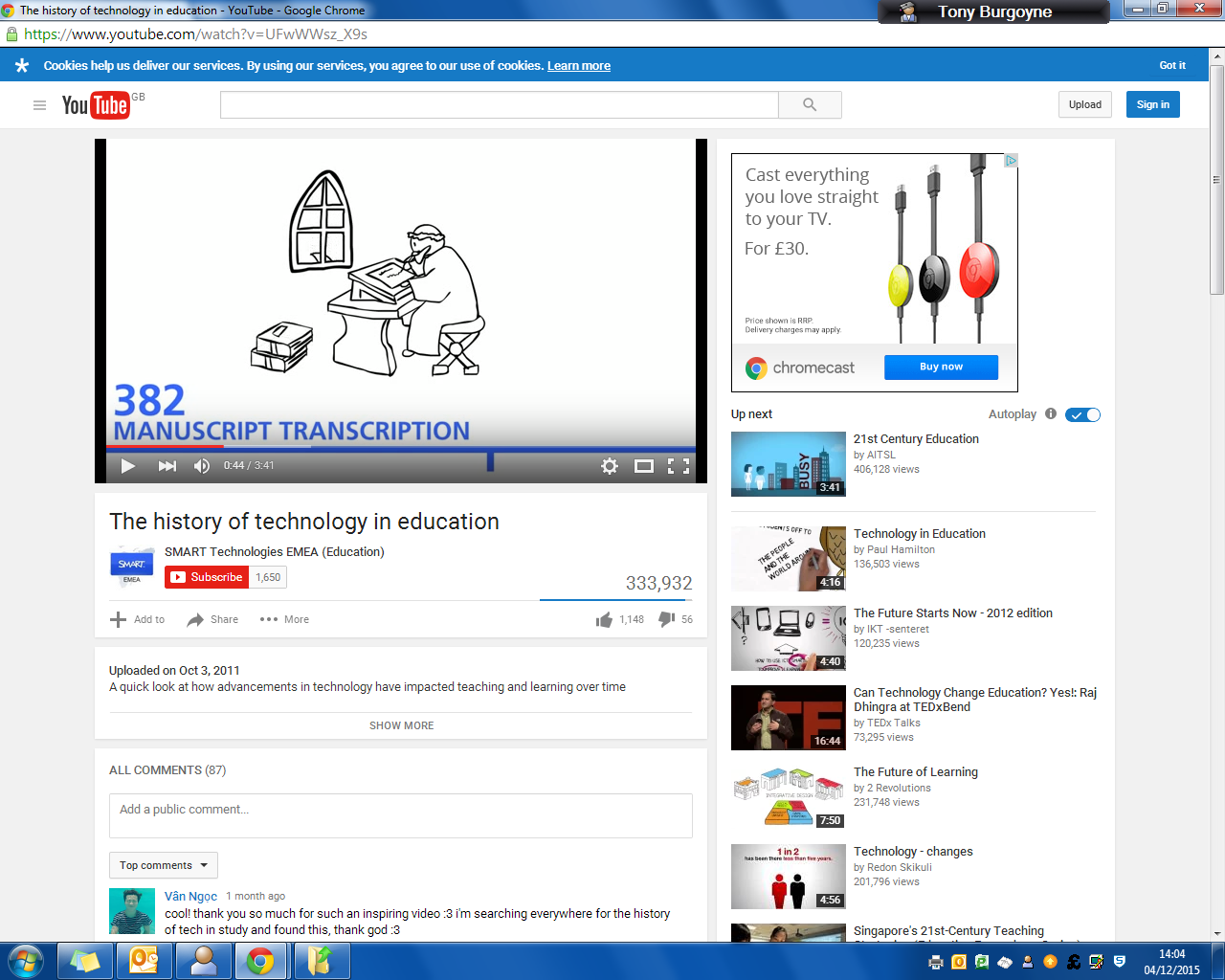 1
Tony Burgoyne PGCE 2020  Newtown Campus Year 2
Harbin
As we are moving more towards remote teaching and learning we need to be ready and confident to teach off site, remotely.
Too ensure that we can use online teaching successfully we need to be well equipped.
2
3
Online teachingInnovative approaches to learning, teaching and assessment.
To be able to plan, prepare and deliver a Micro teaching  session based on an agreed topic
Presentation to last  20 minuet's
Using Voov as a learning platform
Producing a lesson plan to accompany the session
Planning and organising  your session using SMART targets 
Complete an Evaluation from  the Micro teach
4
Micro teaching presentations
Plan?
Prepare the  lesson.
2  groups to present on Friday the 15th groups  A & B
2  groups to present on Friday the 22nd groups  C & D
Invite members for groups C & D
20 minutes for each student 
Set up, questions and  evaluate.
If you can use the English language that would be great, if not you can use your choice of language, but you will need to have  the lesson plans translated to English Please.
 
Have fun
5
You can include
Chat rooms
Interactive White board
Share screen
Hands up
Chat
Moodle
Clips (YouTube)
Work sheets
Assessment materials (Quiz's, Kahoot, Padlet.)
6
Topic of your choice
Work related
Safety online
How to use an online tool
Interest to you (Hobby)
Online teaching?
??
7
HAPPY CLASS
8
9